Igor Smolić
Astrometrijske i fotometrijske karakteristike 1.5 metarskog teleskopa
Osnovne postavke
Izbor posmatračkog mesta
Izbor dizajna instrumenta – primarni, sekundarni fokus
Izbor detektora
Izbor  i ponuda hot tema
Redukcija varijabli
Odabrano posmatračko mesto
	- Pretpostavljen seeing od 1.5 lučne sekunde
Postoji CCD kamera sa e2v CCD42-40 čipom
	- veličina piksela 13.5 µm
	- čip 2048 x 2048 piksela
	- back illuminated
	- UV coated
Kvantna efikasnost kamere
Veličina polja
Primarni fokus (f/3) – 21 x 21 arcmin2,            0.6 arcsec/pix
Sekundarni fokus (f/10) – 6.3 x 6.3 arcmin2, 0.19 arcsec/pix

Oversampling za dugo vreme ekspozicije
L3CCD protiv seeing-a
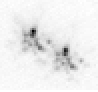 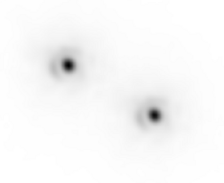 Procesiranje snimaka
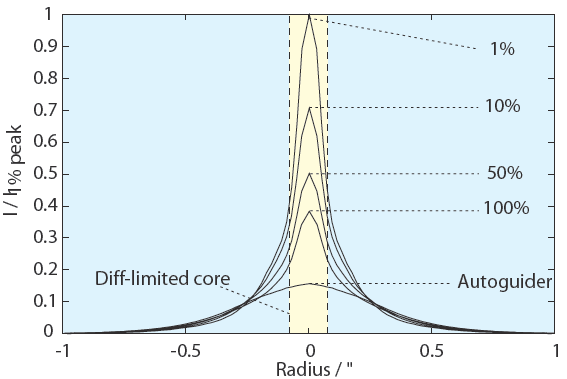 Lucky imaging
Moguće je snimiti preko 10% neba (AO oko 0.1%)
Značajno veći ugao izoplanatičnosti
Potrebna efektivna žižna daljina ≈ 30 metara
Fotometrija velike vremenske rezolucije
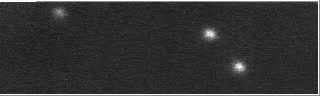 Astrometrijska preciznost
Greška direktno proporcionalna seeing-u, a obrnuto proporcionalna S/N

Slede bolji katalozi (UCAC, Gaia) – smanjenje sistematskih (zonskih) grešaka
Kontrola časovnika preko weba na mili-, a putem GPS na mikrosekundu
Dostignuta magnituda
Primarni i sekundarni fokus
Izražen oversampling kod sekundarnog fokusa umanjuje dostignutu magnitudu za 1.3 (seeing 1.5 arcsec)
Oko 10 puta manje poredbenih zvezda
Preciznost fotometrije
Recept za dobru fotometriju
Posmatranja na malim zenitnim udaljenostima
Produženje ekspozicije smanjuje uticaj scintilacije
Defokusiranjem sprečiti saturaciju
Fotometrija tranzita egzoplaneta
Površinski sjaj
Primer svetlosnih ehoa
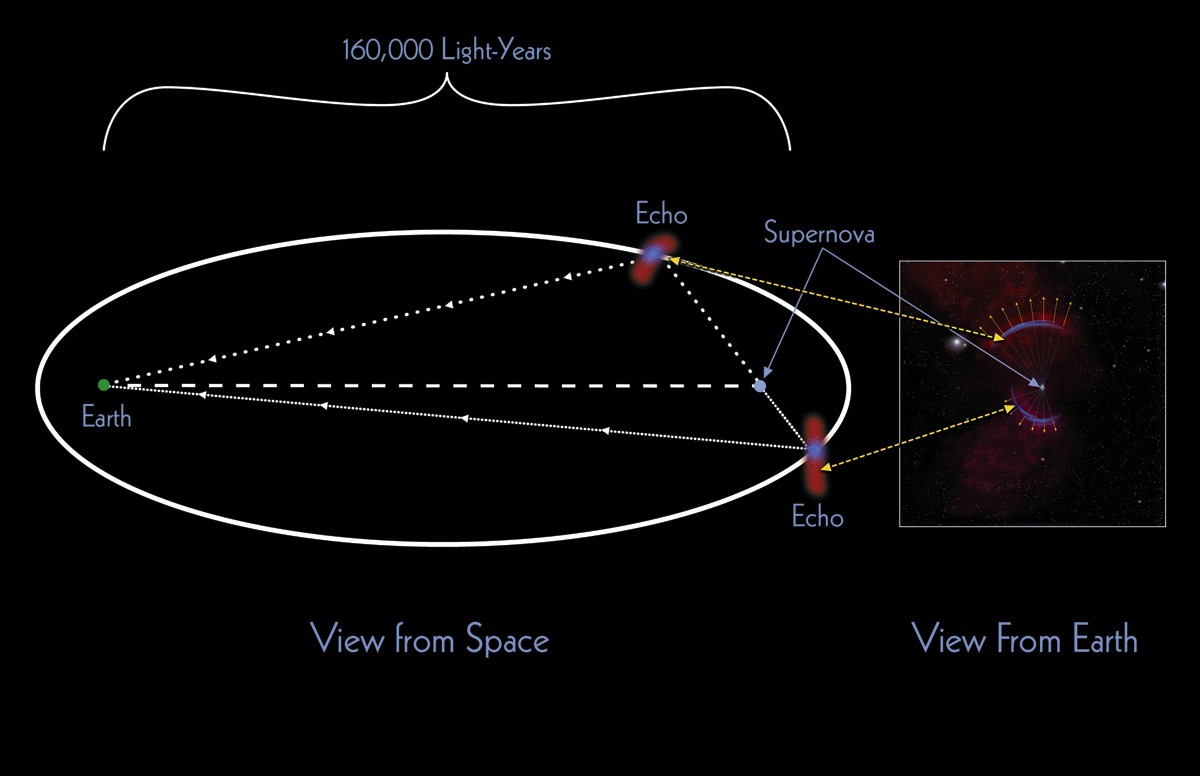 SN 1987A
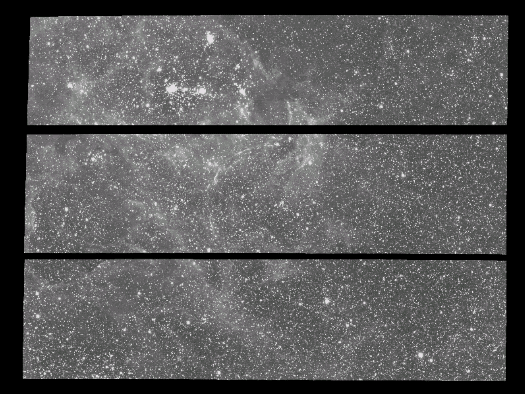 SN 1572 – Tiho Brahe
Površinski sjaj dostižan u 10 min ekspozicije!
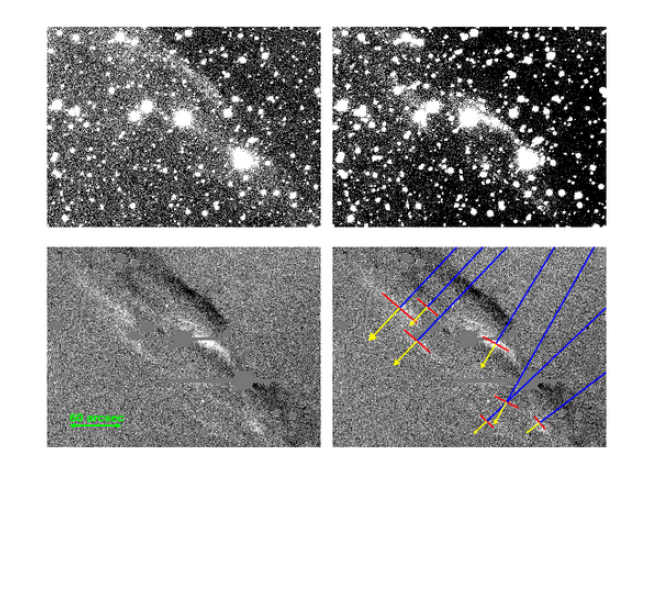 Hvala na pažnji!